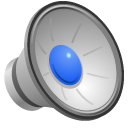 Village du Gers
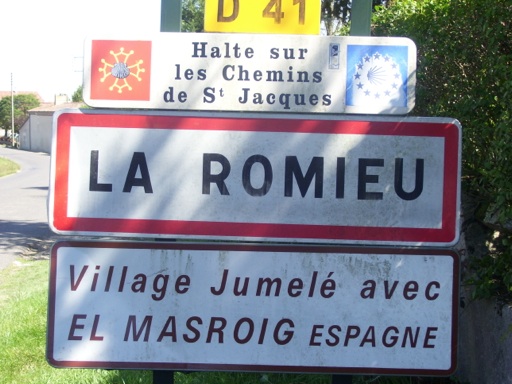 L’ABBAYE
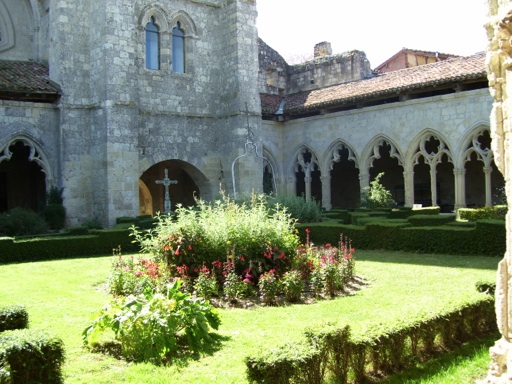 L’ABBAYE
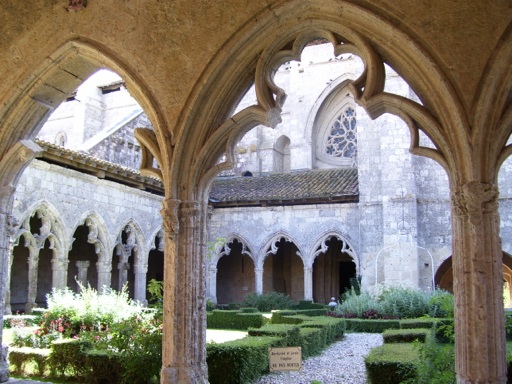 L’ABBAYE
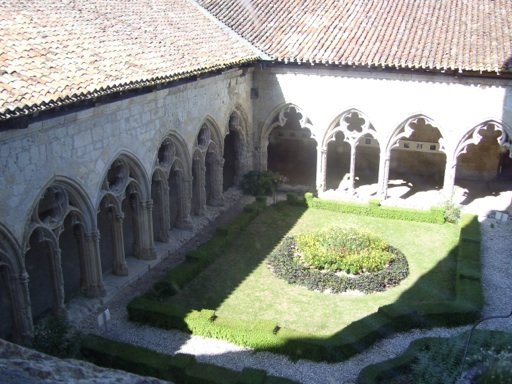 PLAFOND PEINT
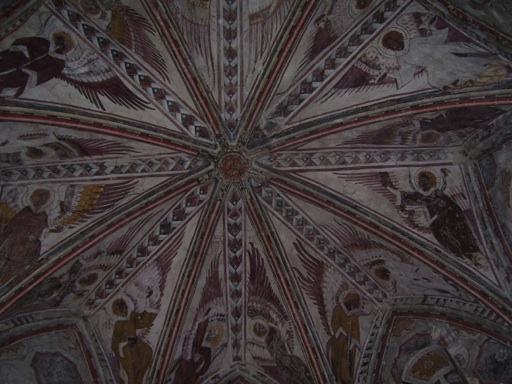 Le village des chats
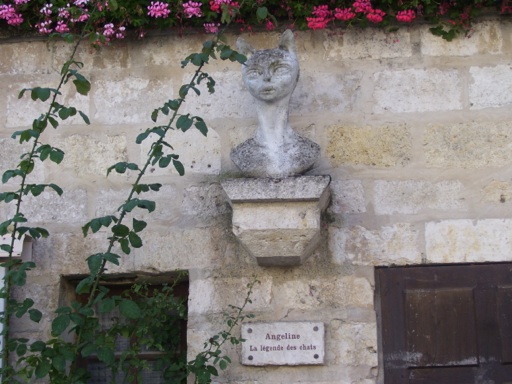 Le village
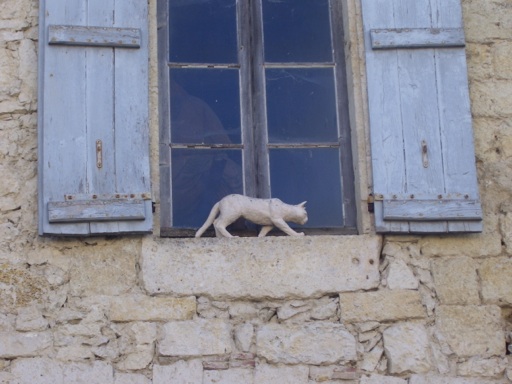 Le jardin botanique
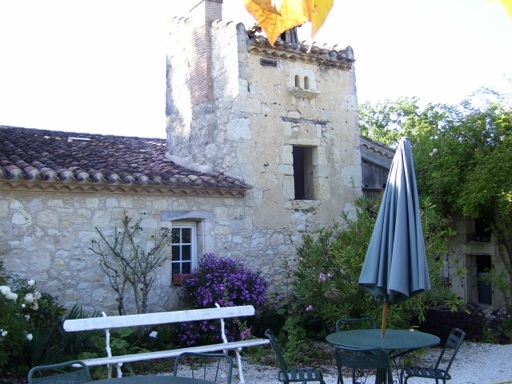 Le jardin botanique
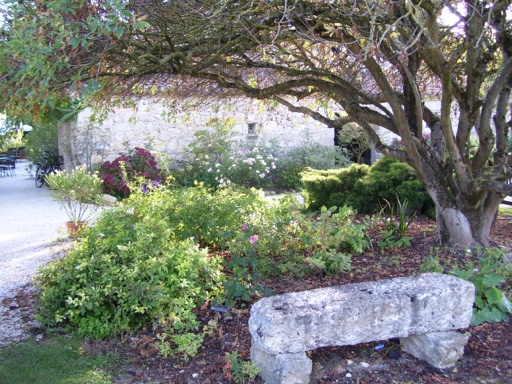 Le jardin botanique
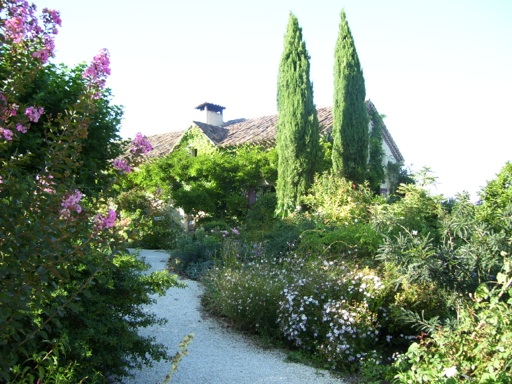 Le jardin botanique
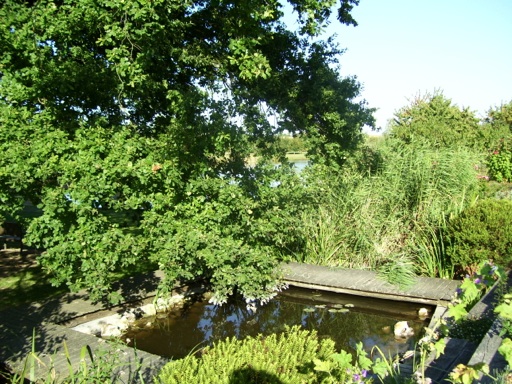 Le jardin botanique
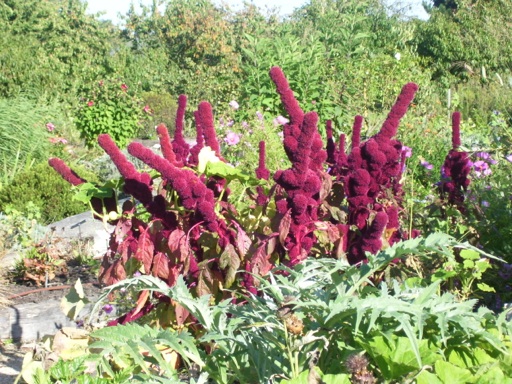 Le jardin botanique
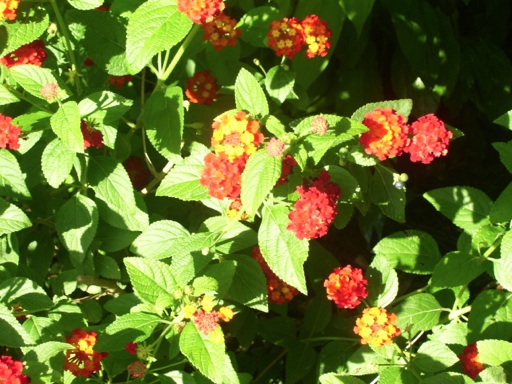 Au revoir La Romieu
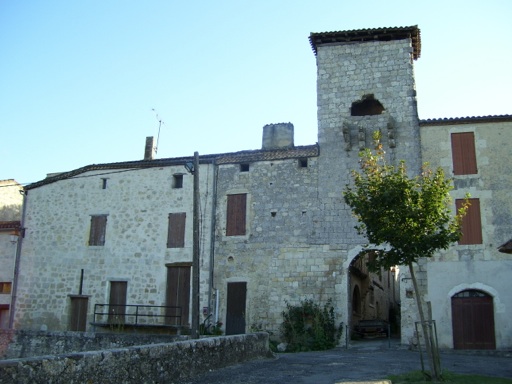